PHÒNG GIÁO DỤC VÀ ĐÀO TẠO QUẬN LONG BIÊNTRƯỜNG MẦM NON NẮNG MAI
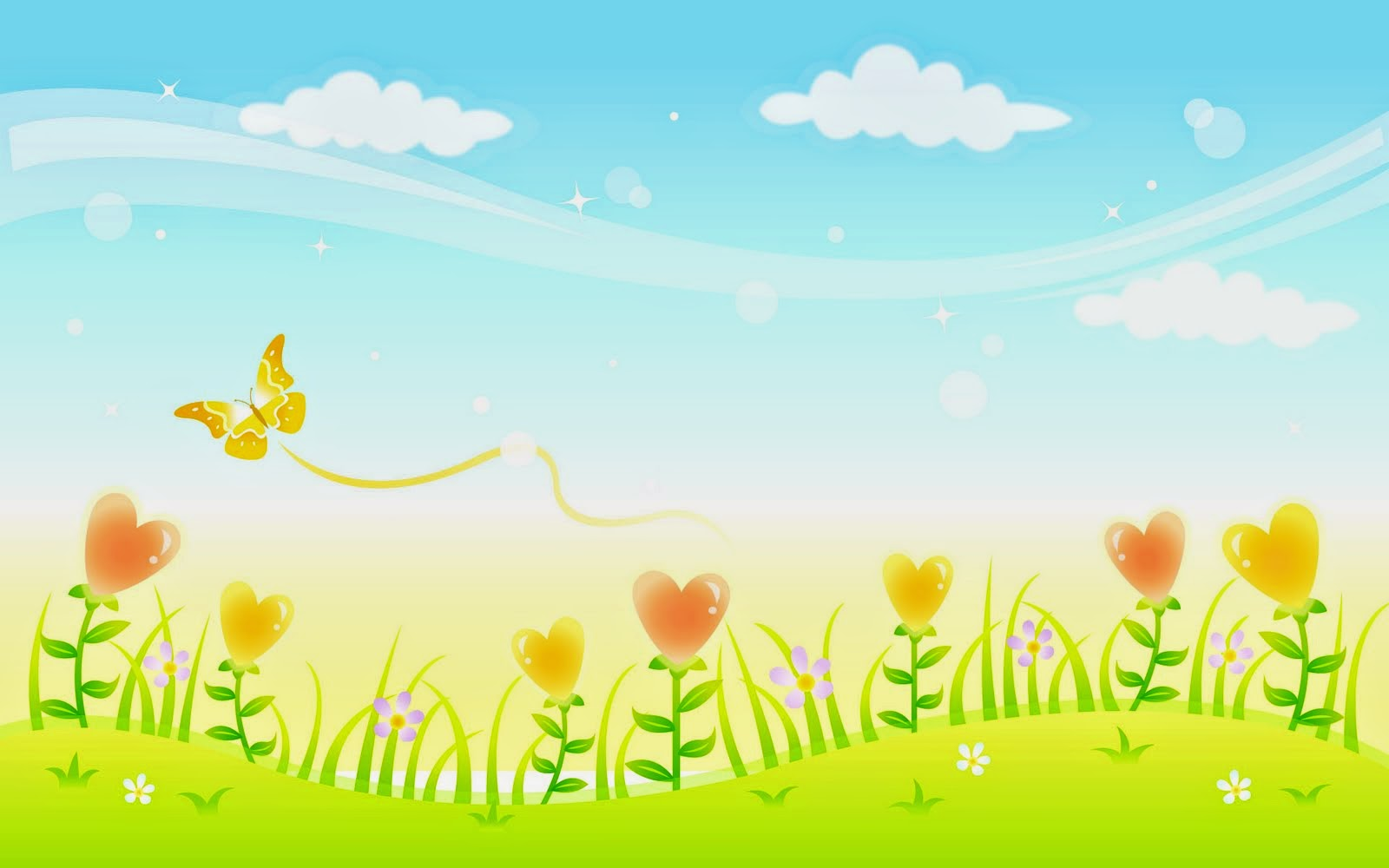 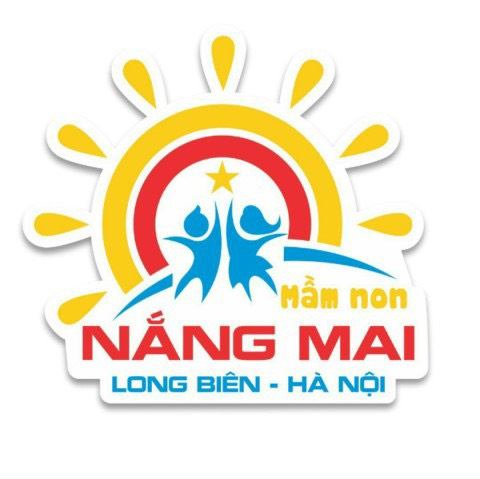 LĨNH VỰC PHÁT TRIỂN NGÔN NGỮ
HOẠT ĐỘNG LÀM QUEN VỚI VĂN HỌC

THỂ LOẠI:KỂ chuyện cho trẻ nghe

LỨA TUỔI: 4 – 5 TUỔI
CÔ GIÁO: PHAN THỊ THOAN
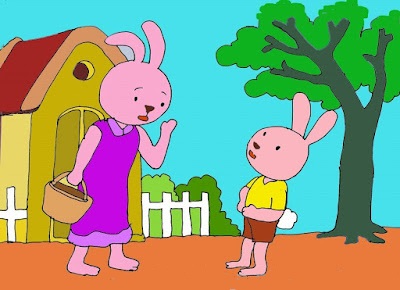 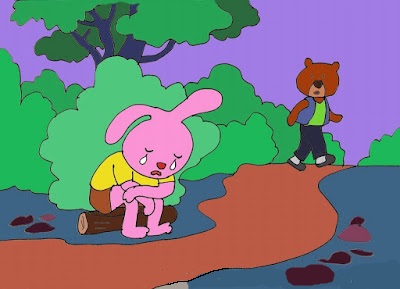 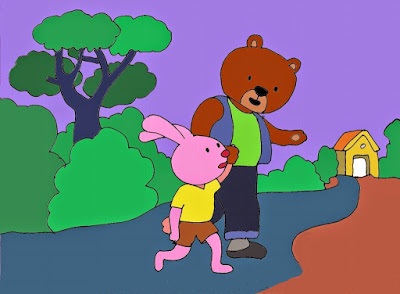 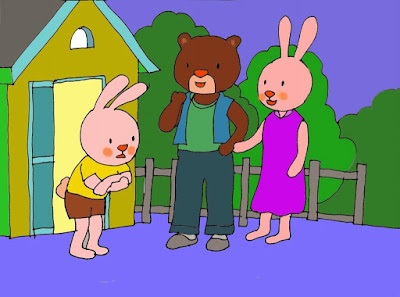